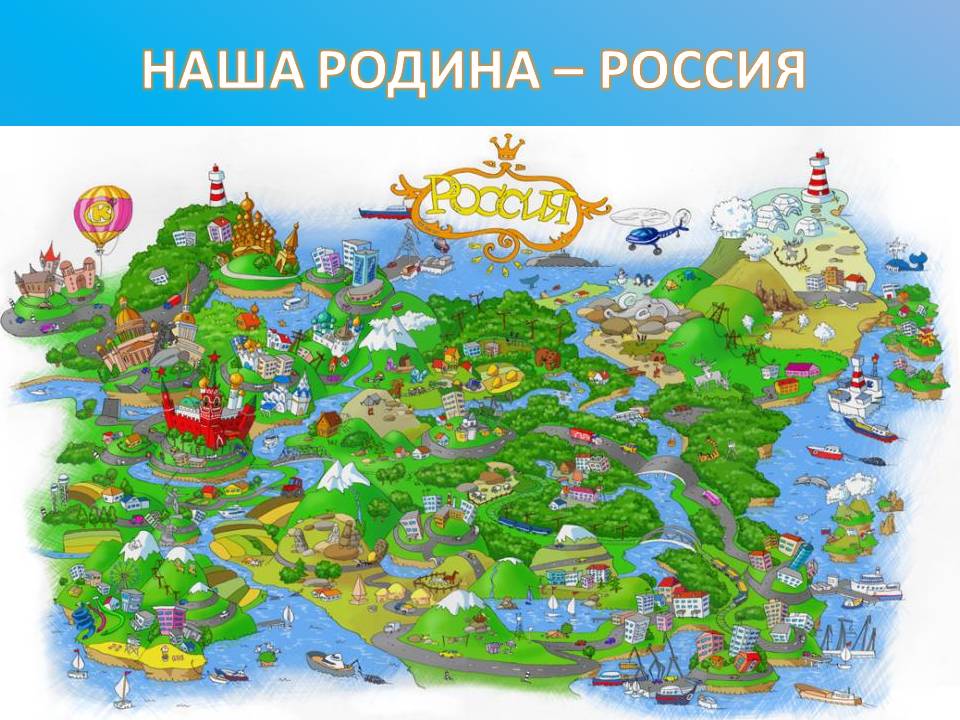 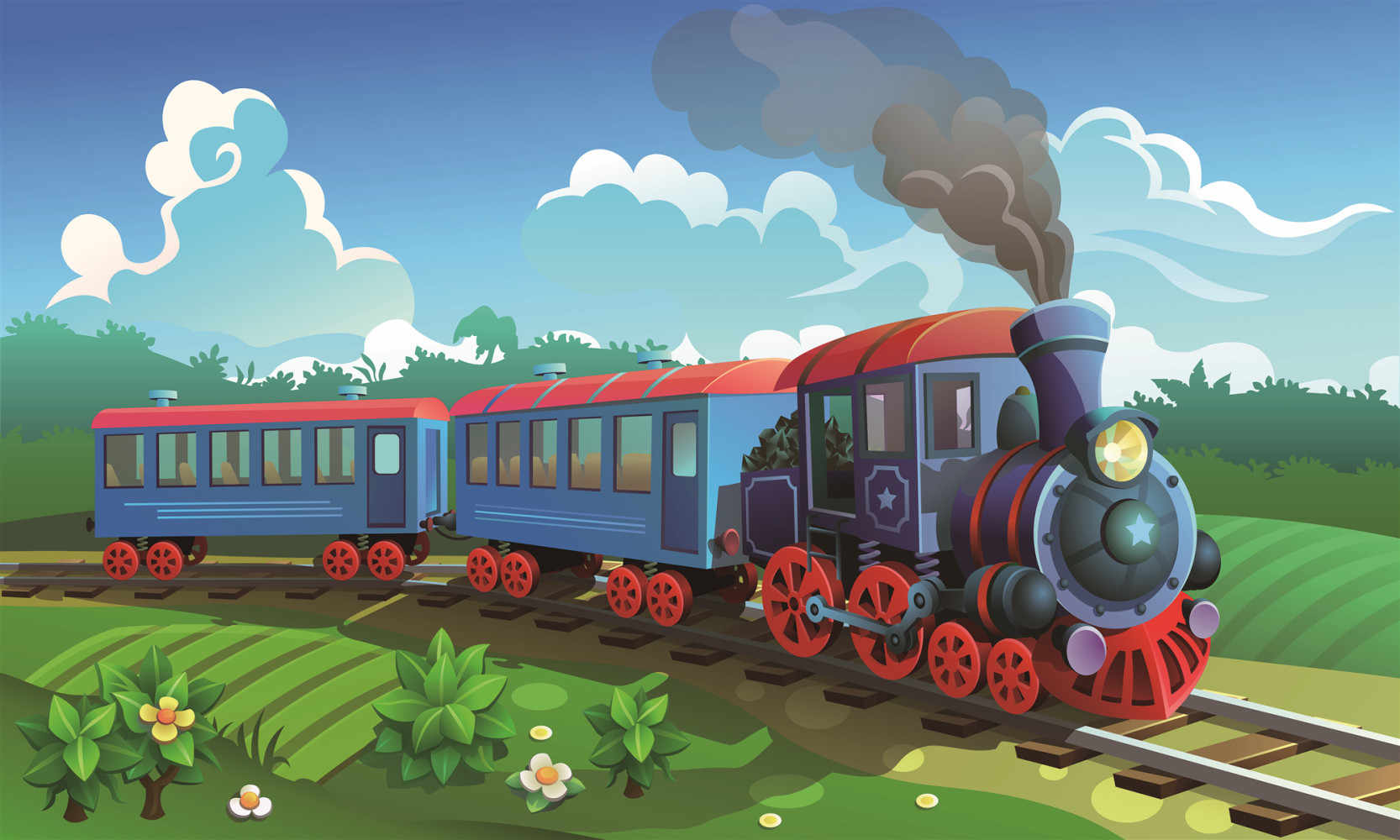 Станция Родина
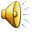 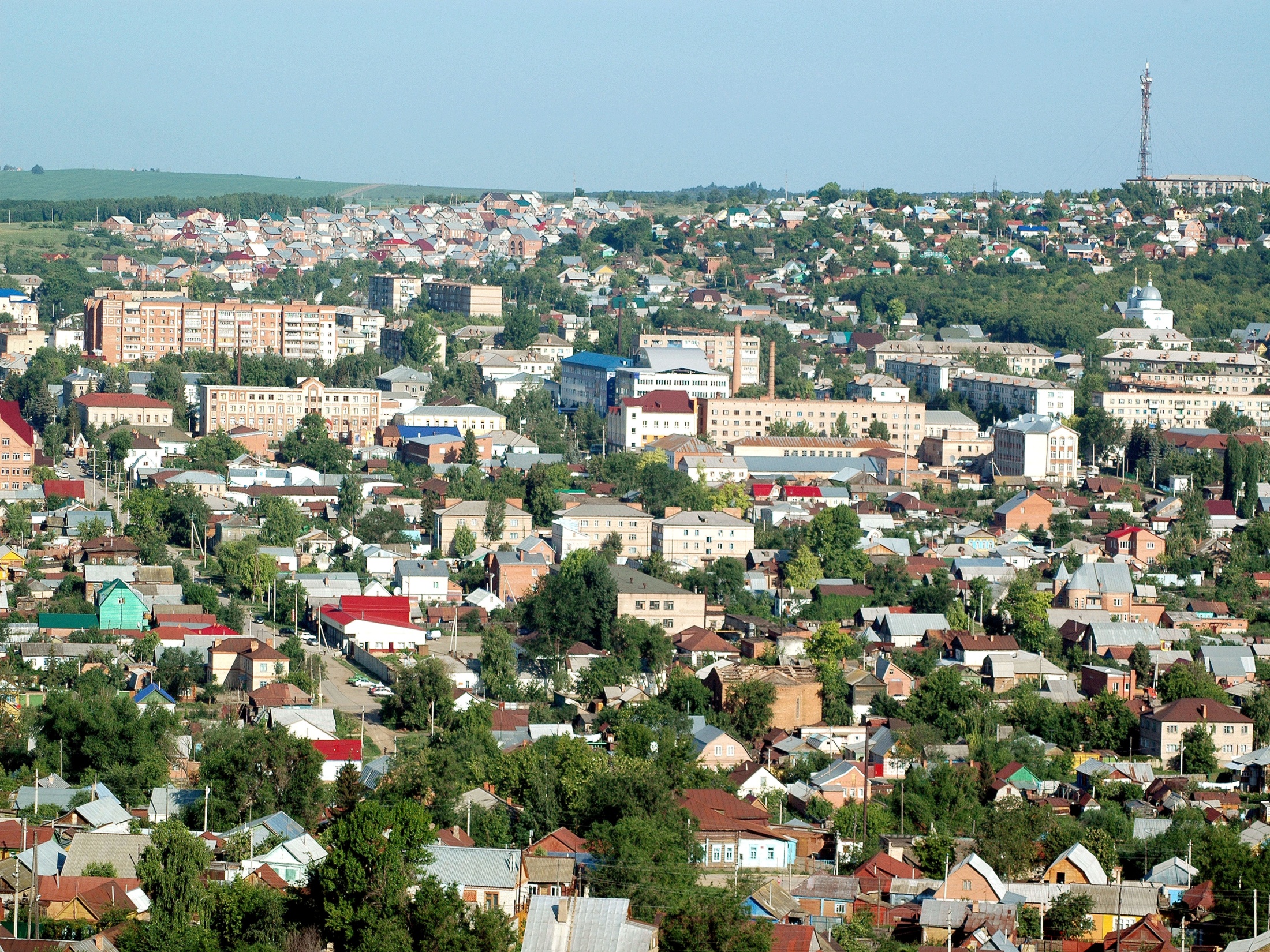 Бугуруслан
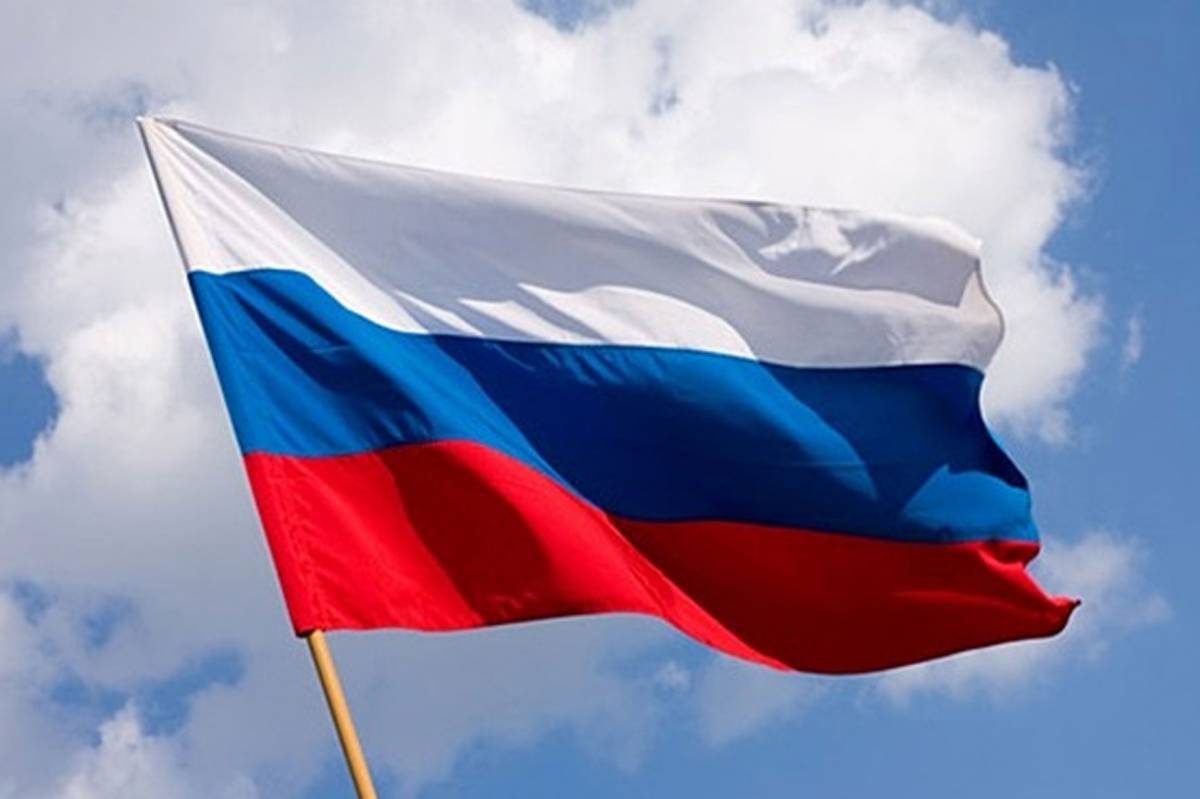 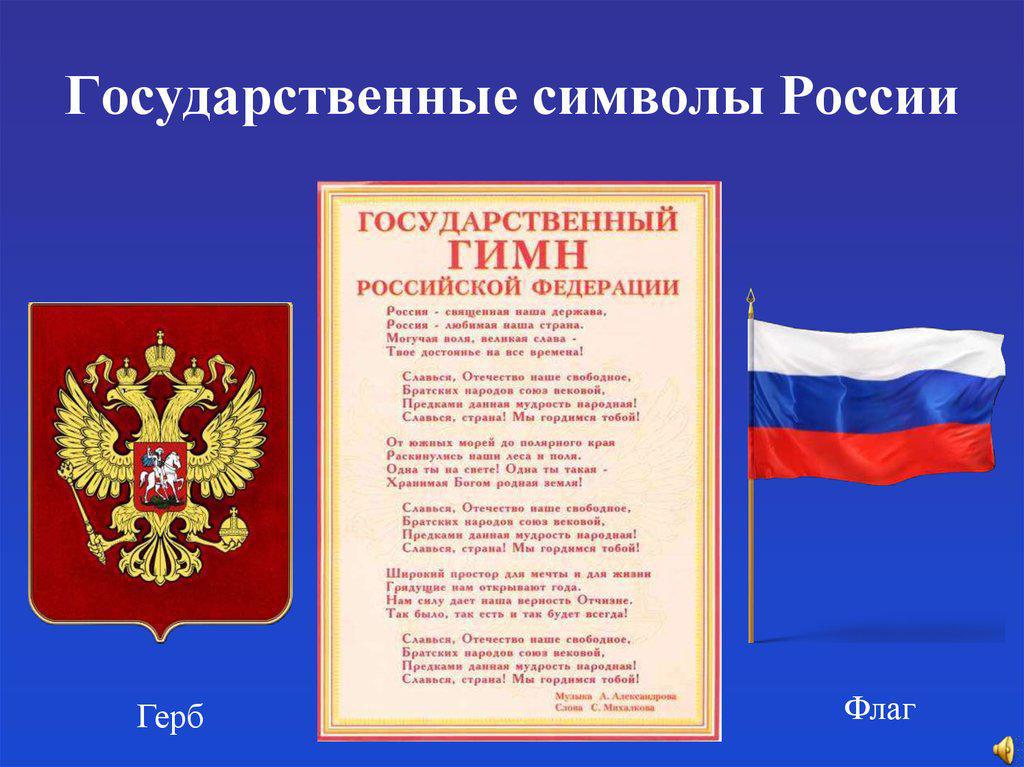 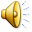 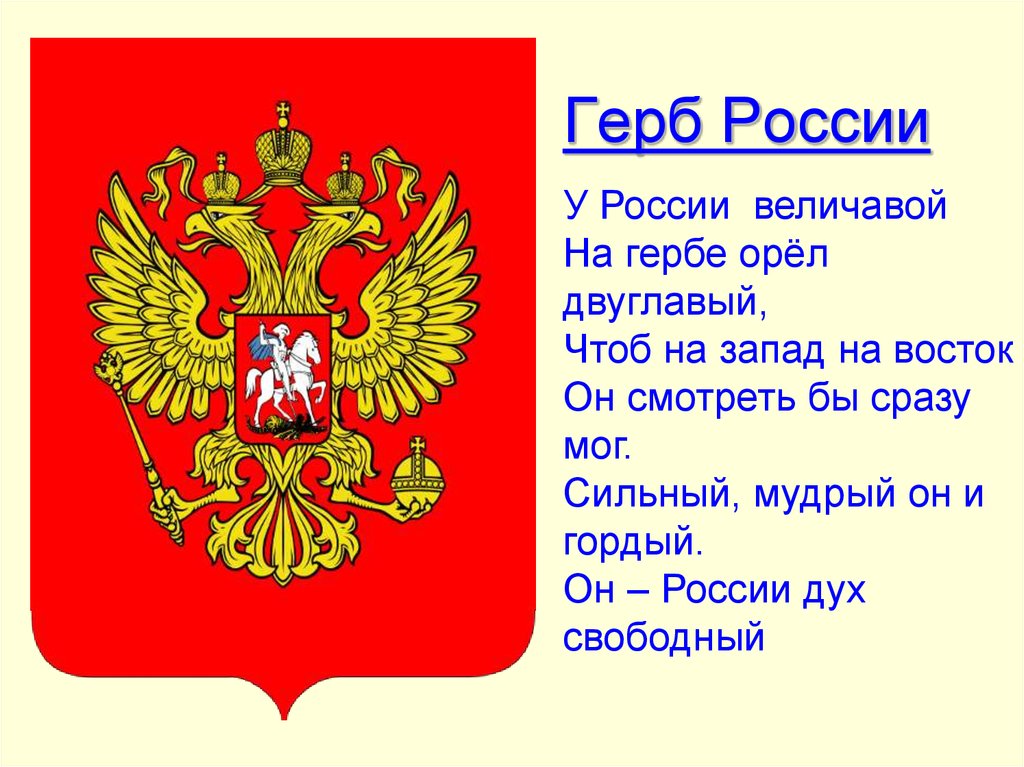 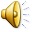 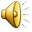 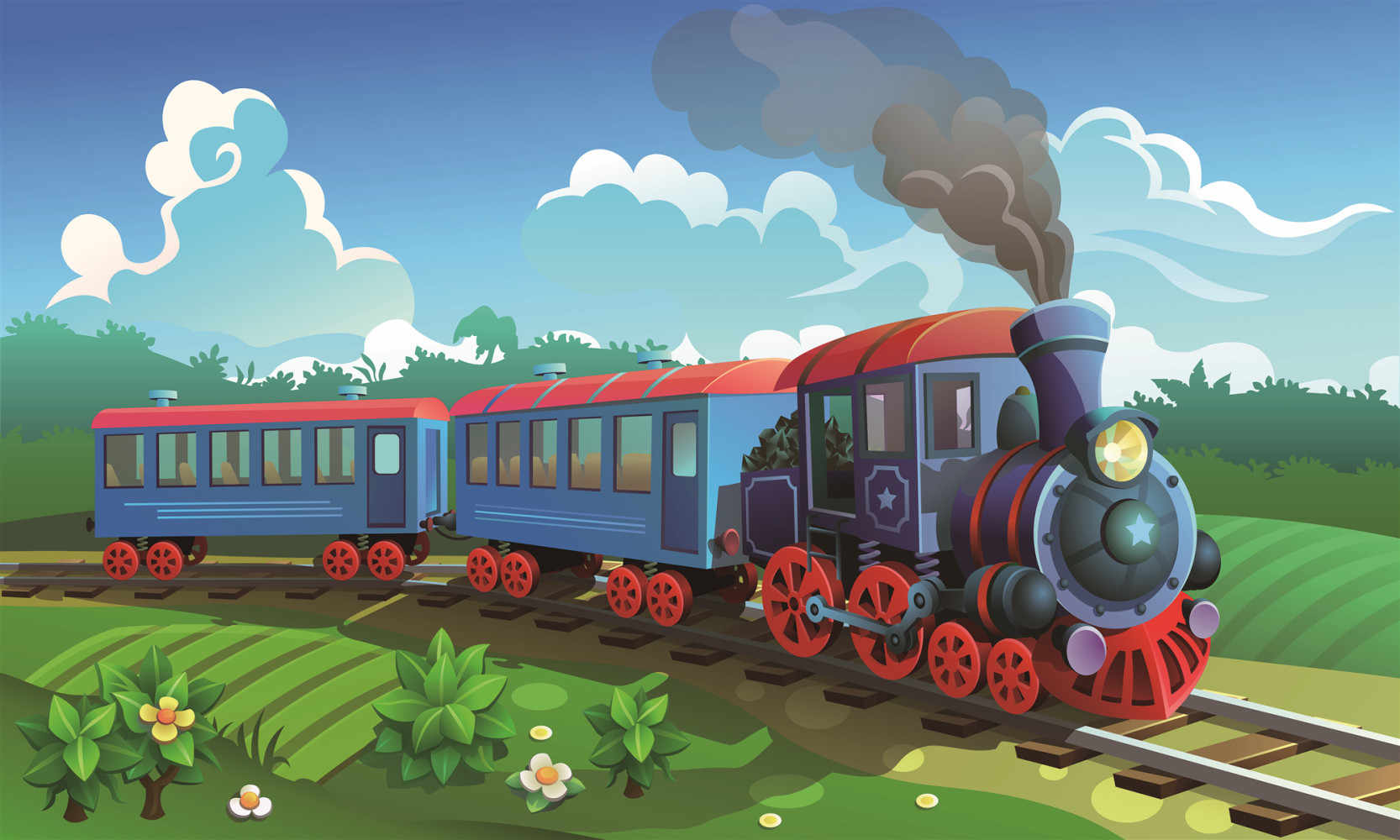 Станция сказочная
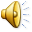 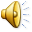 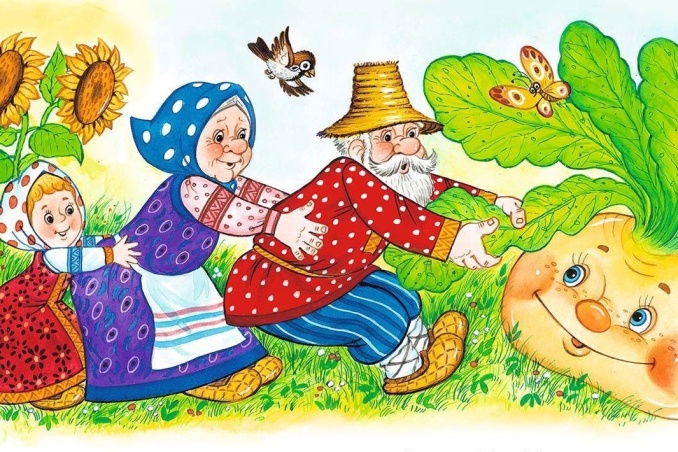 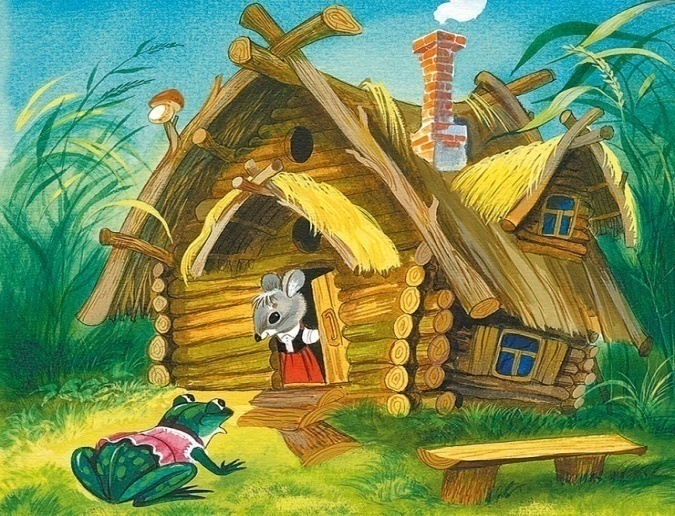 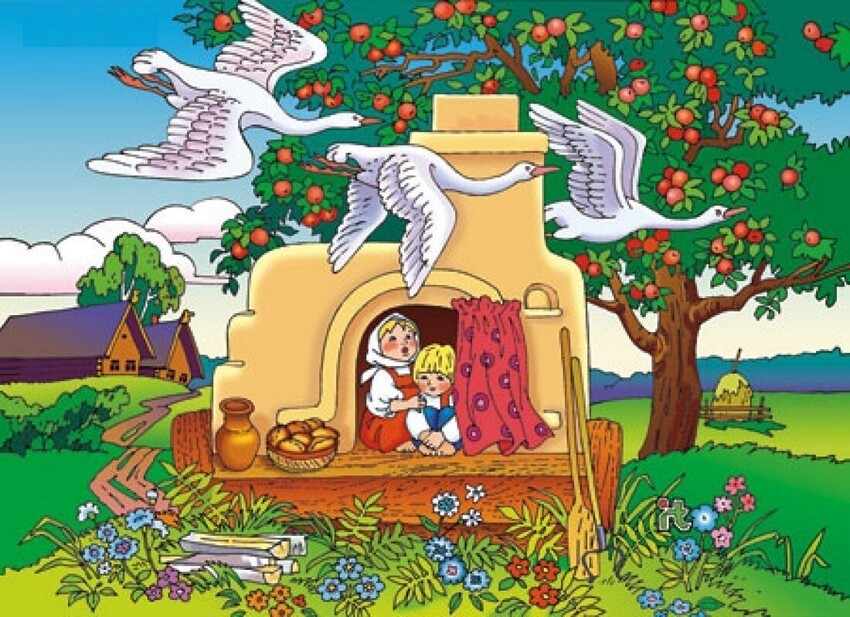 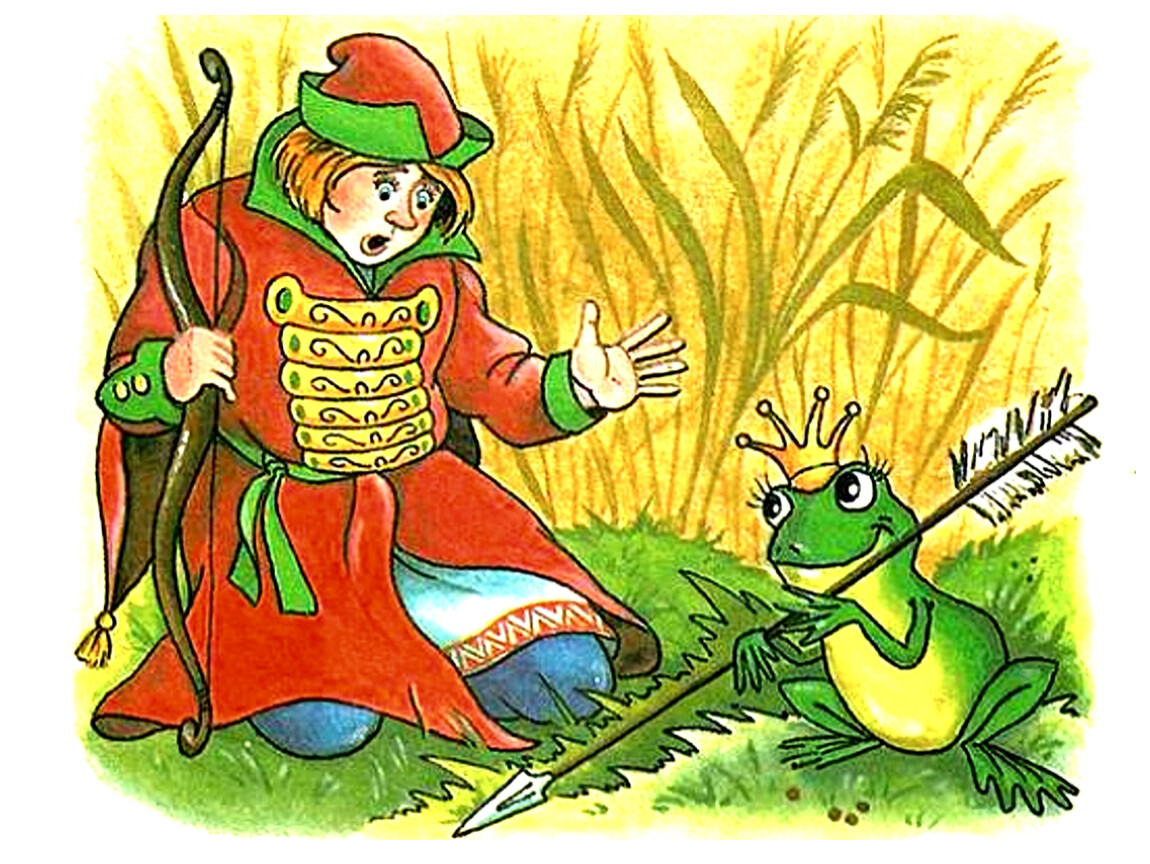 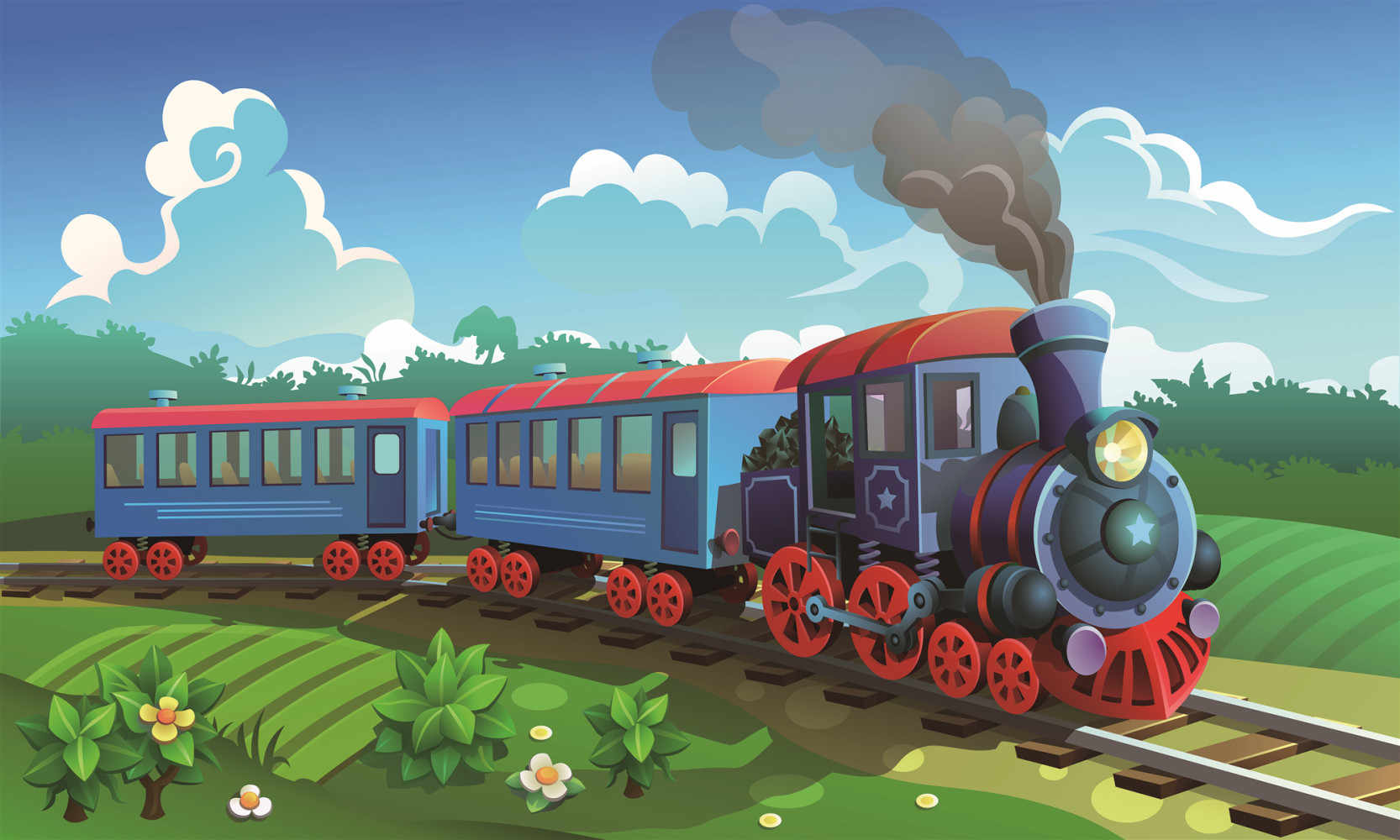 Станция лесная
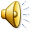 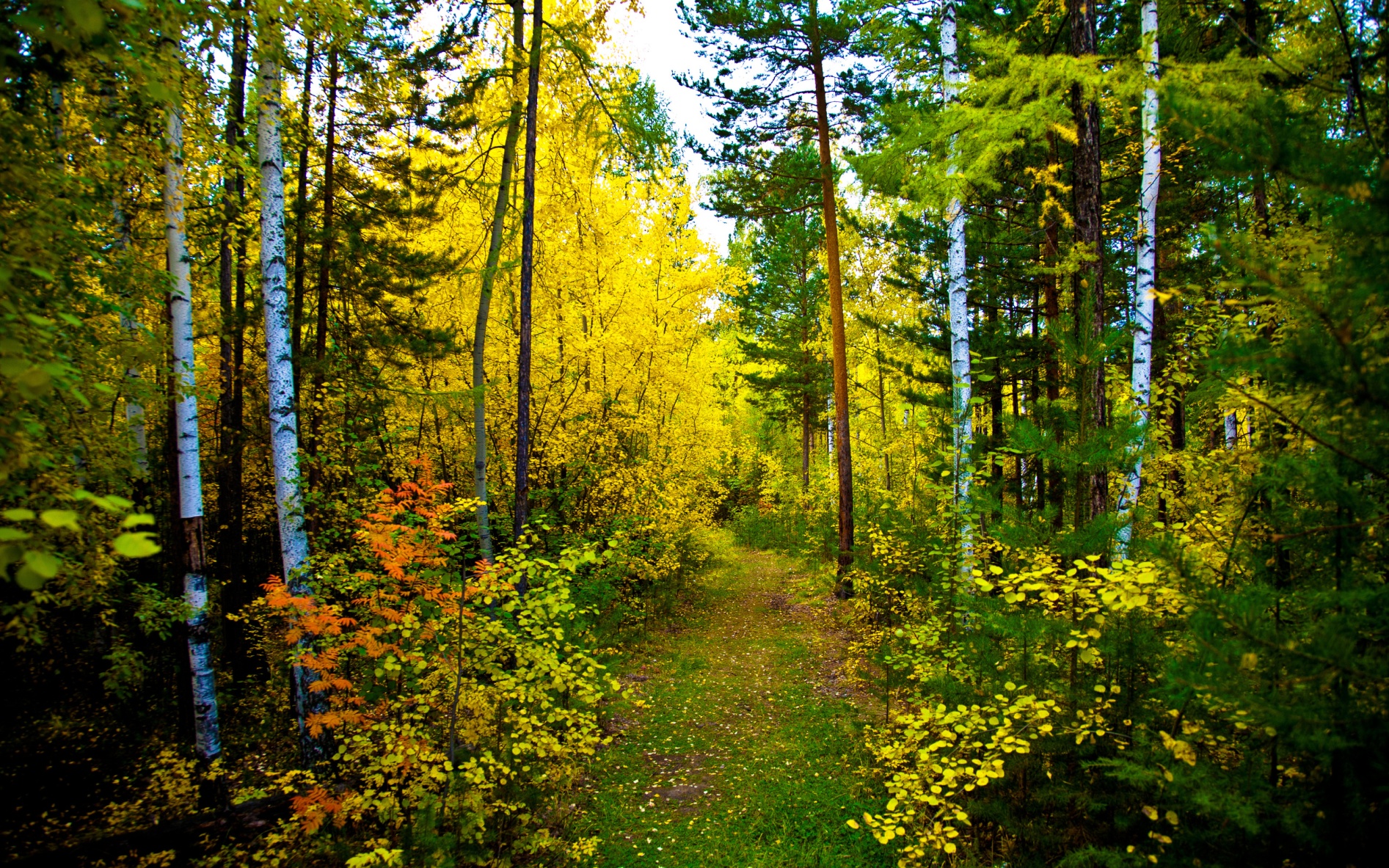 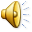 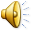 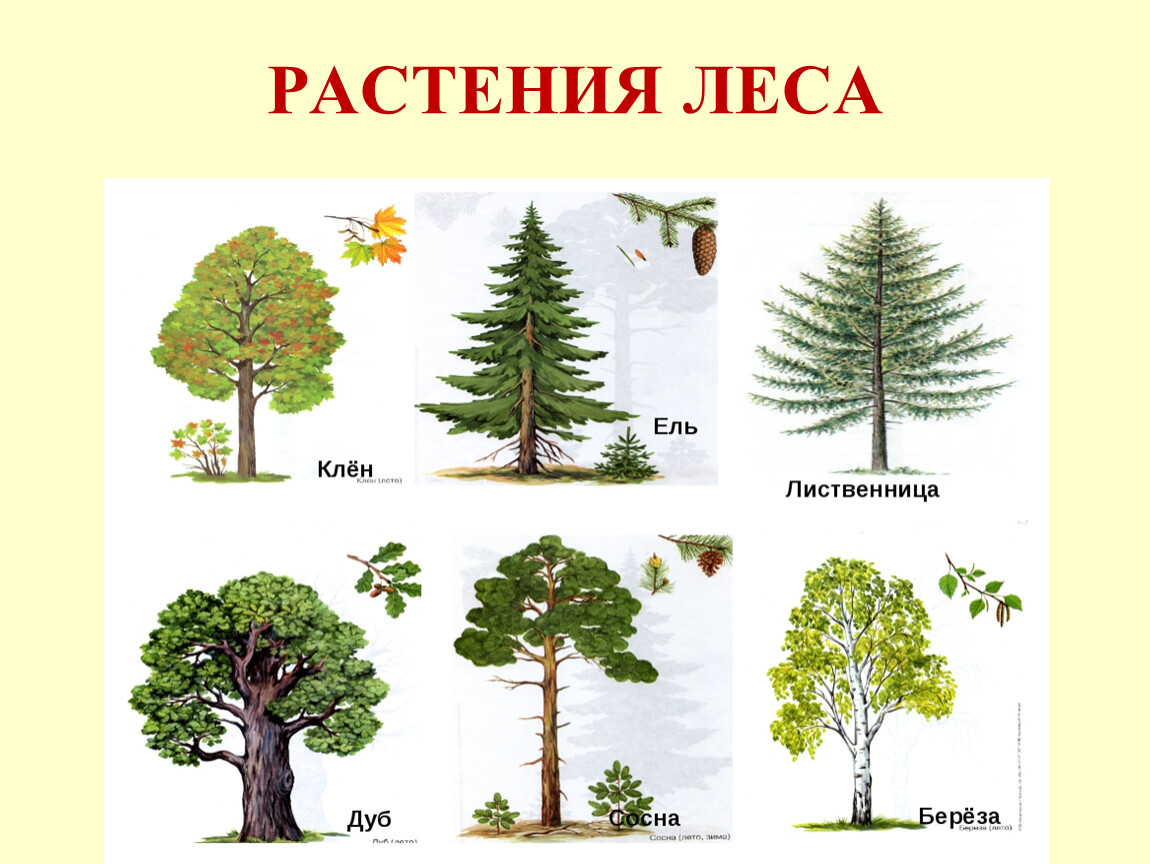 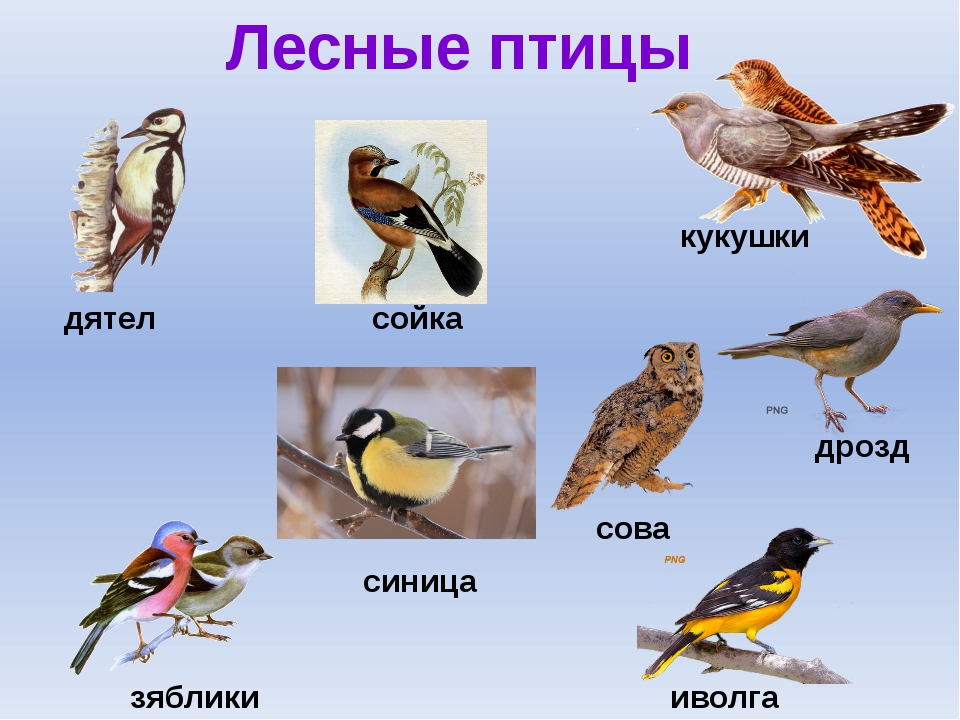 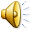 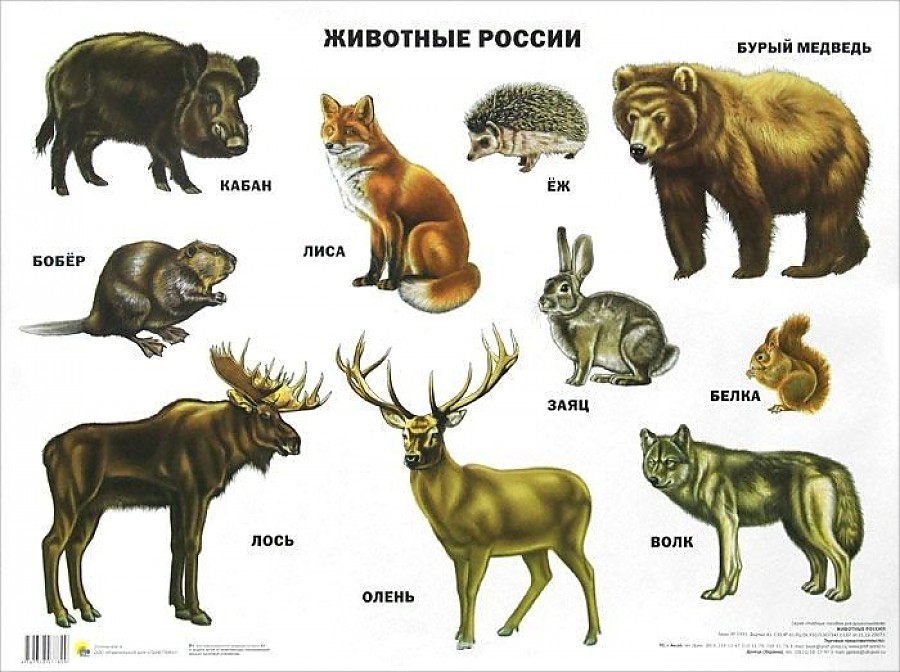 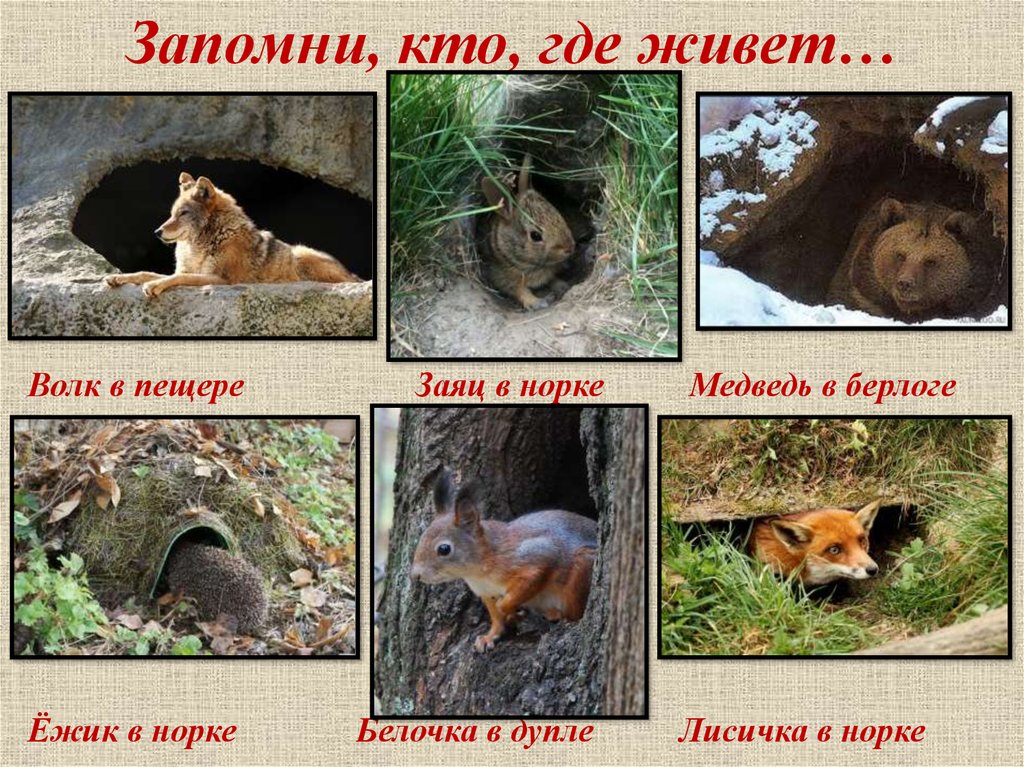 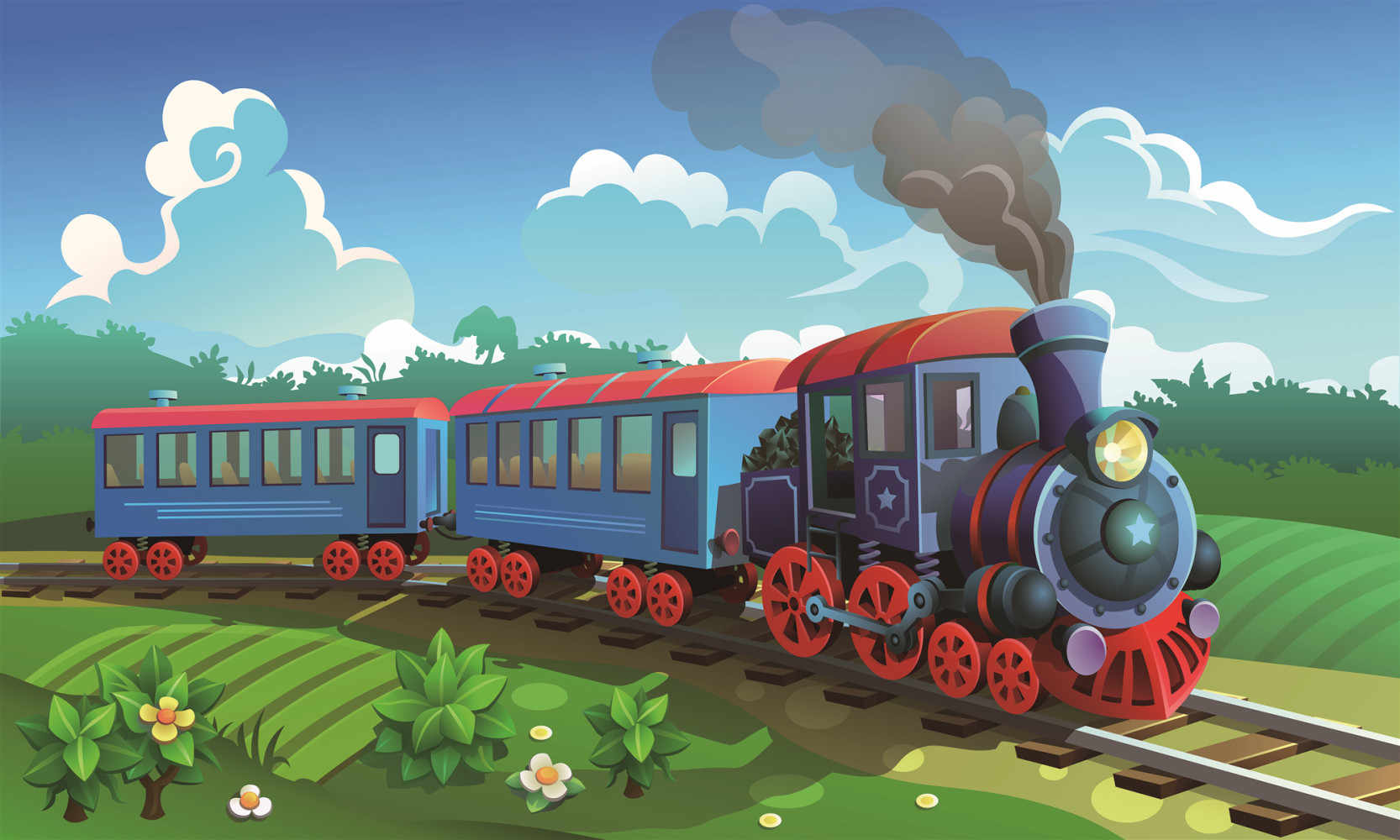 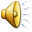 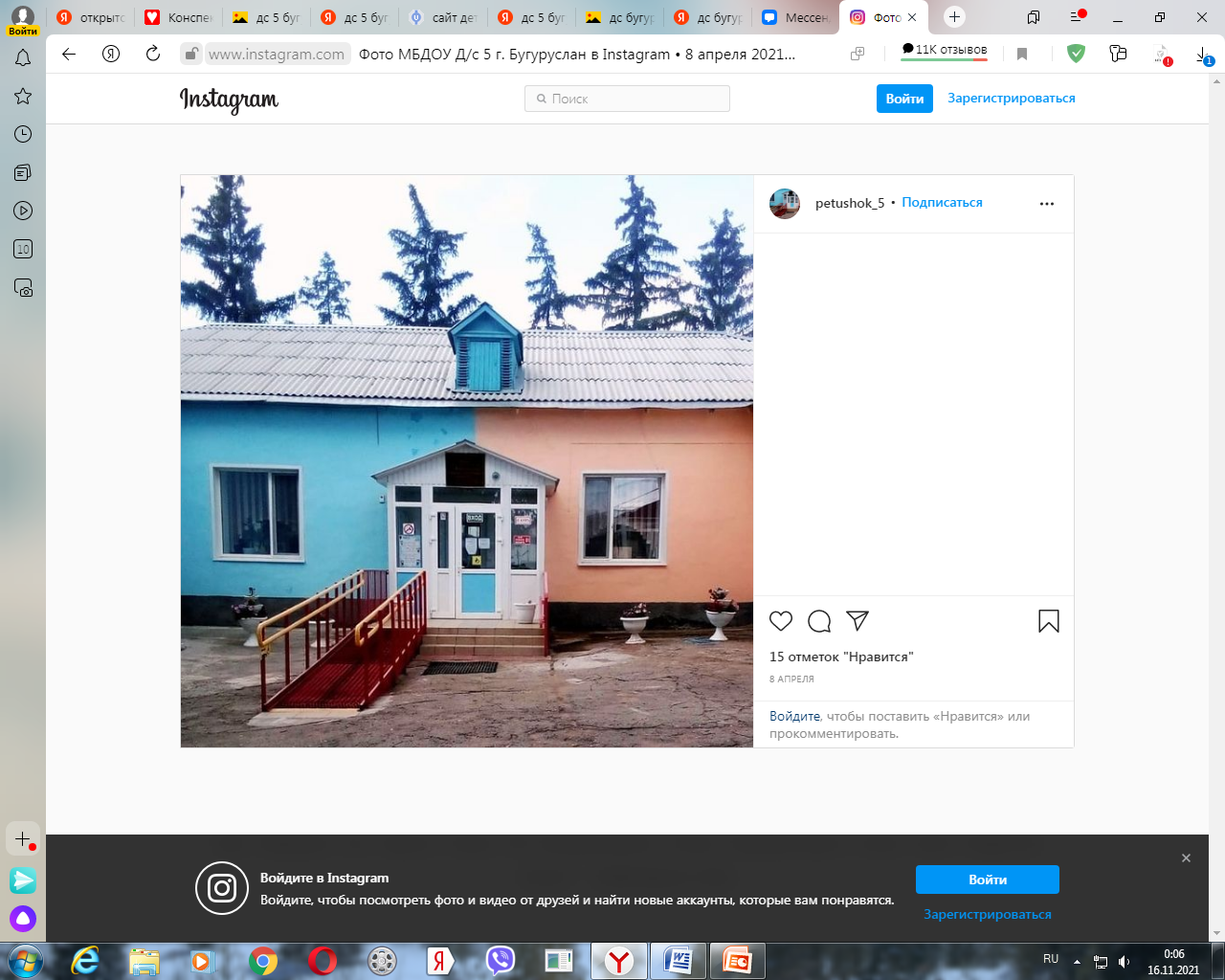 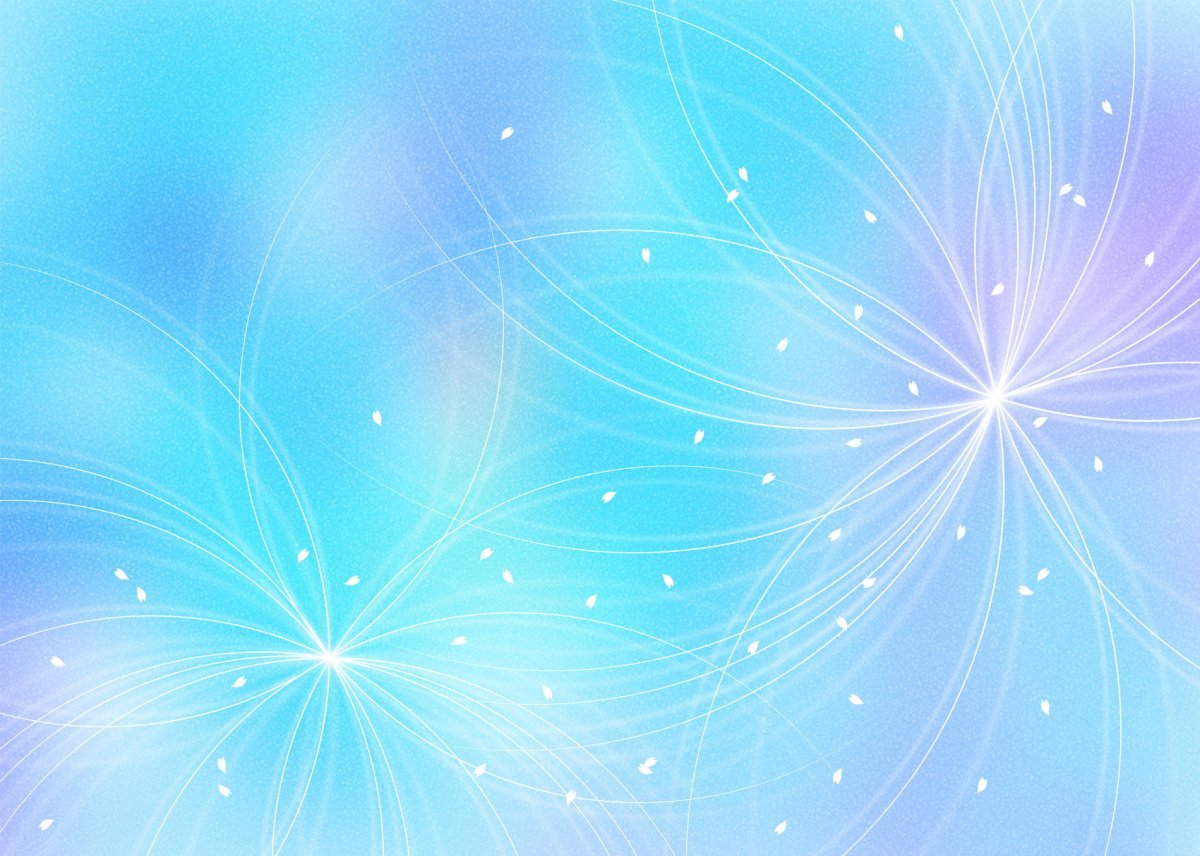 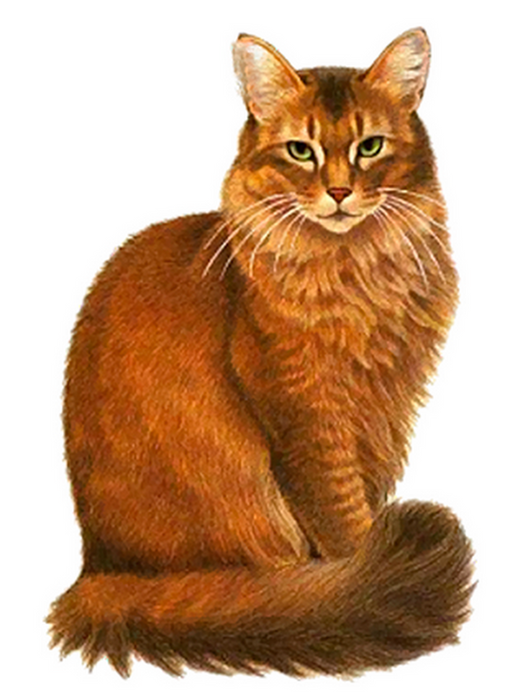 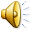 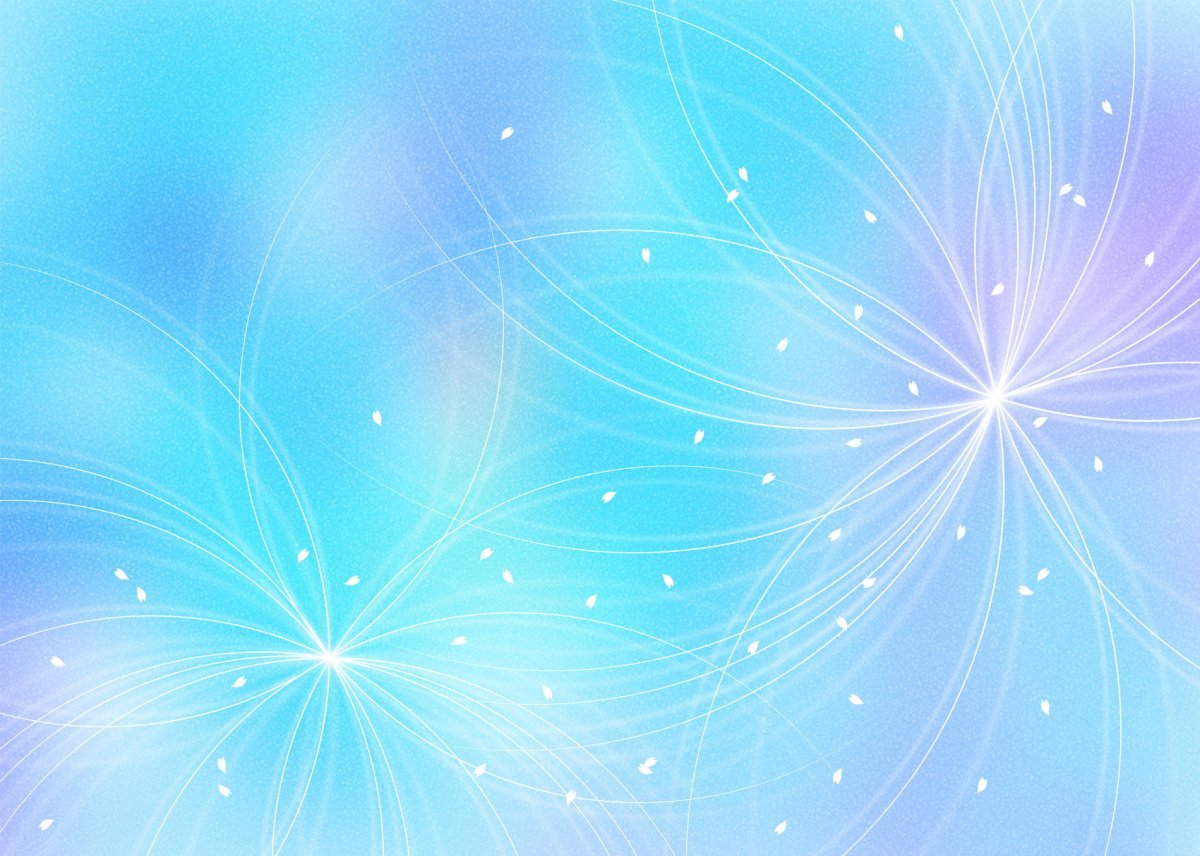 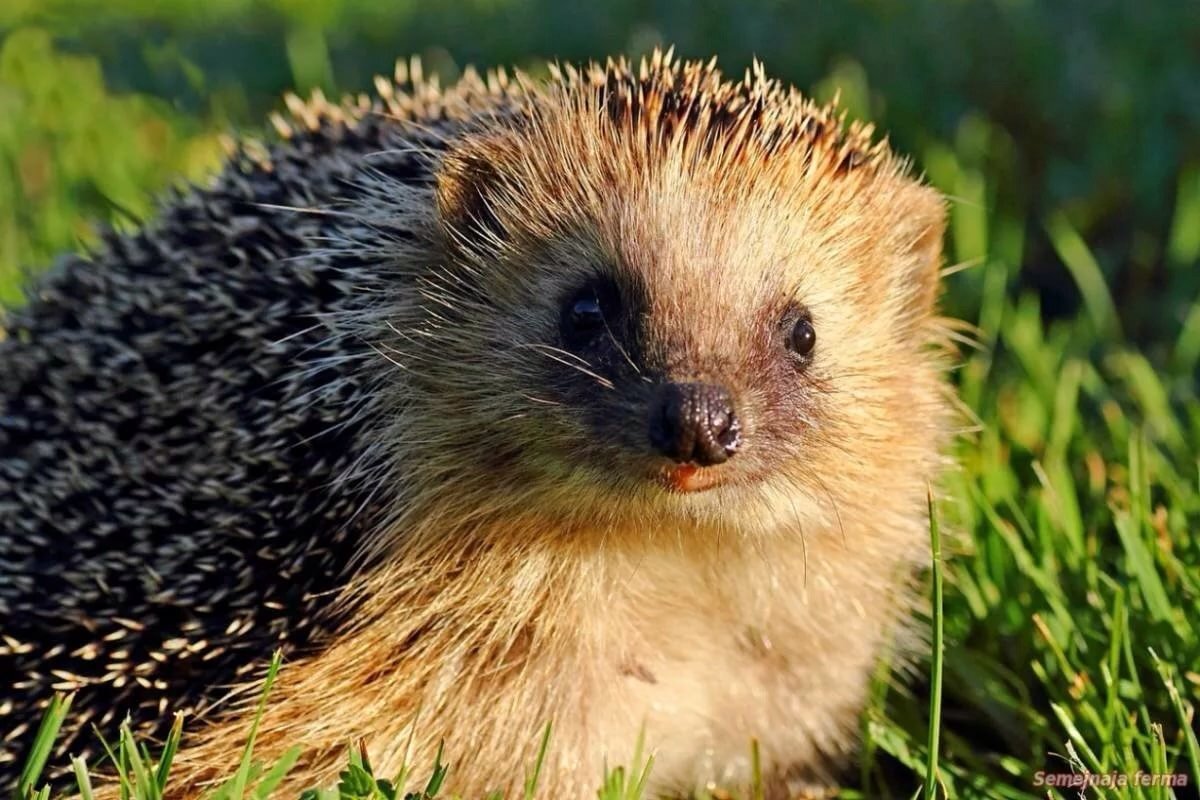 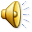 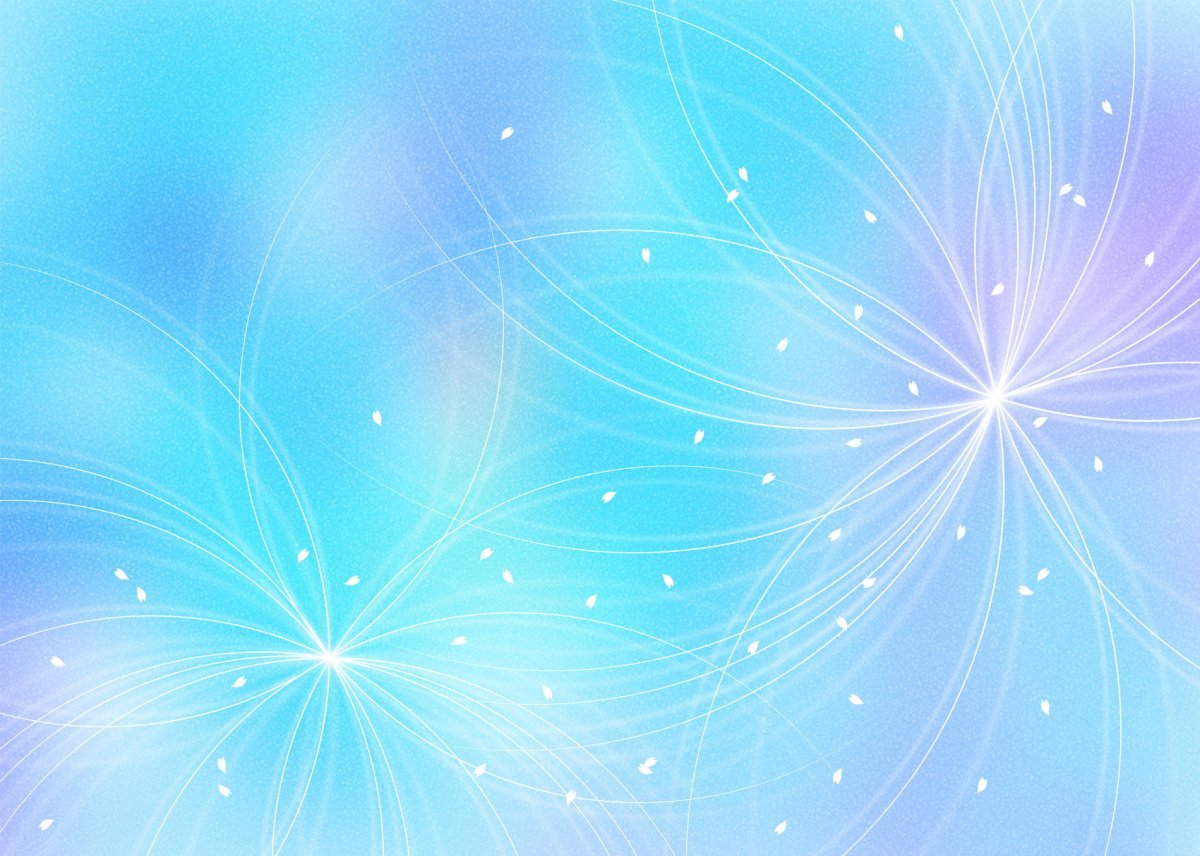 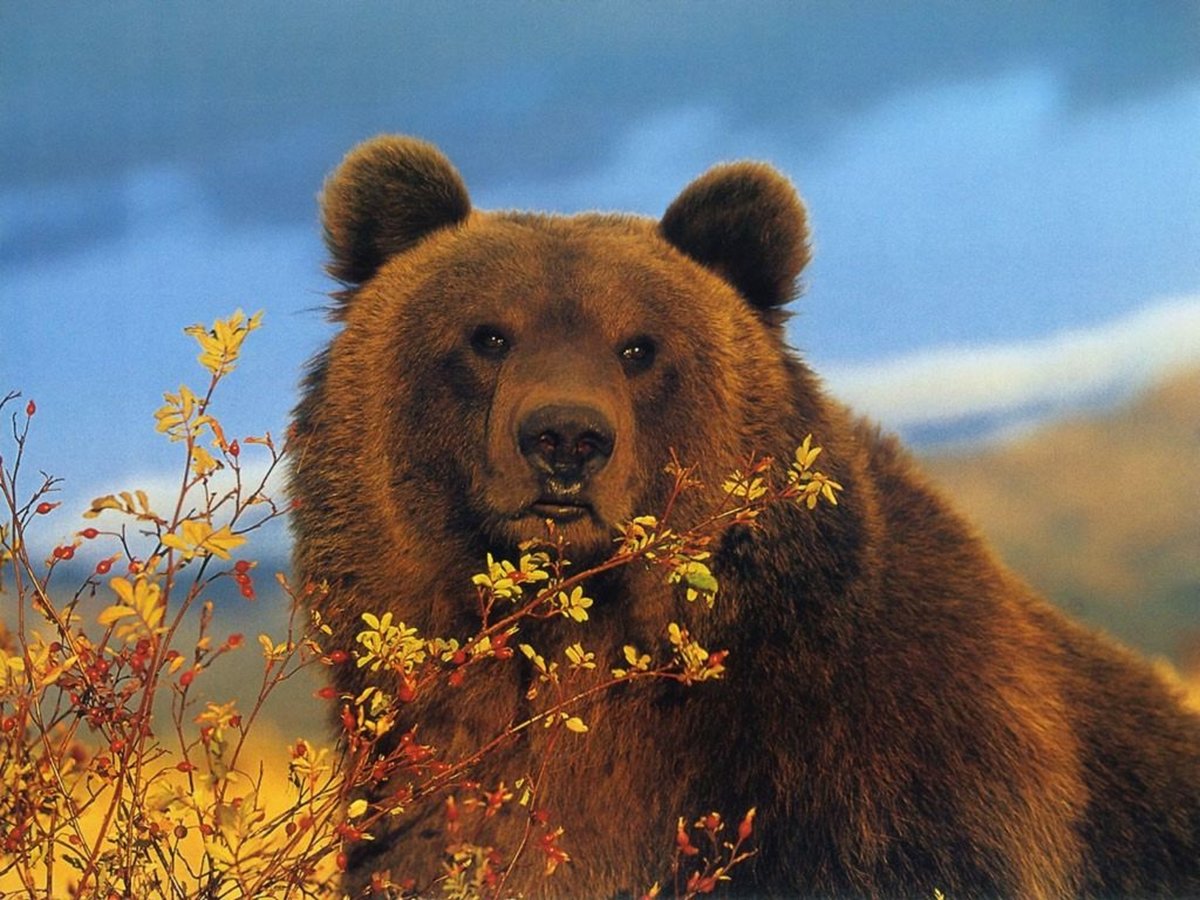 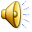 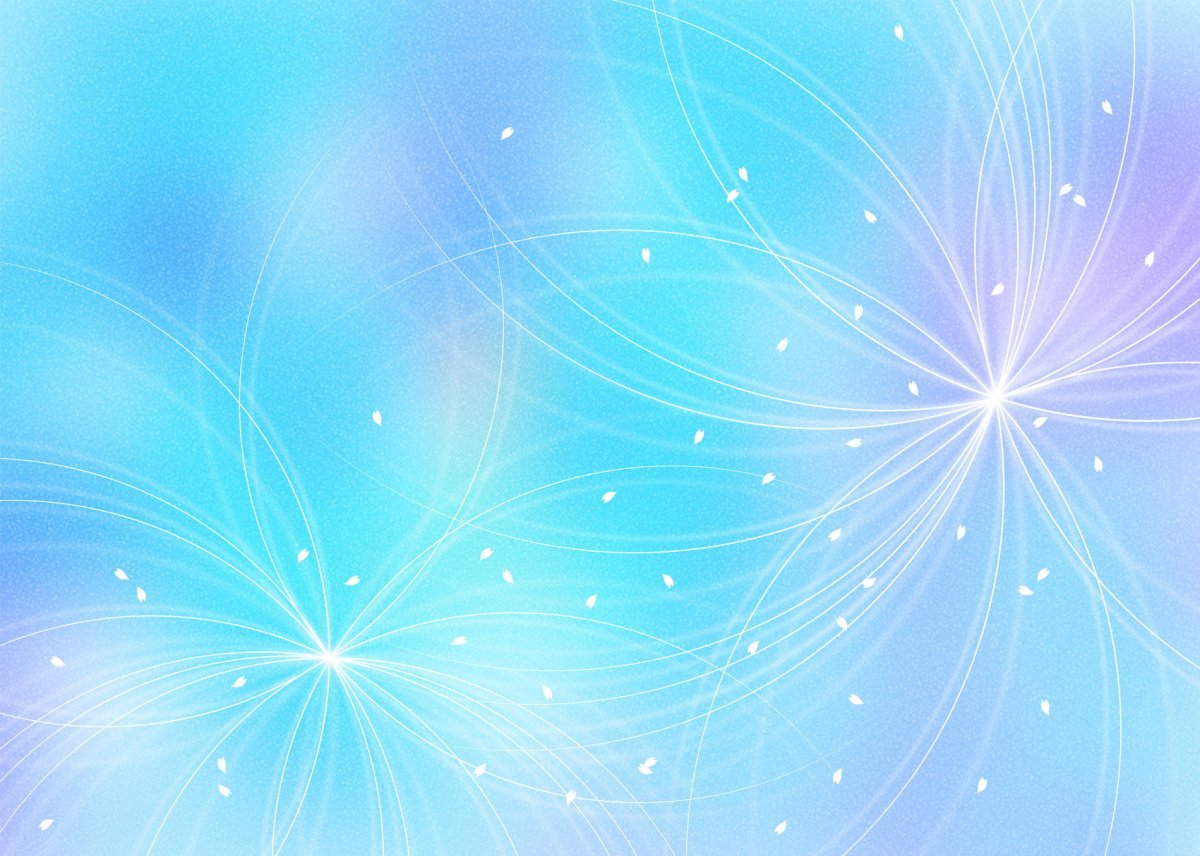 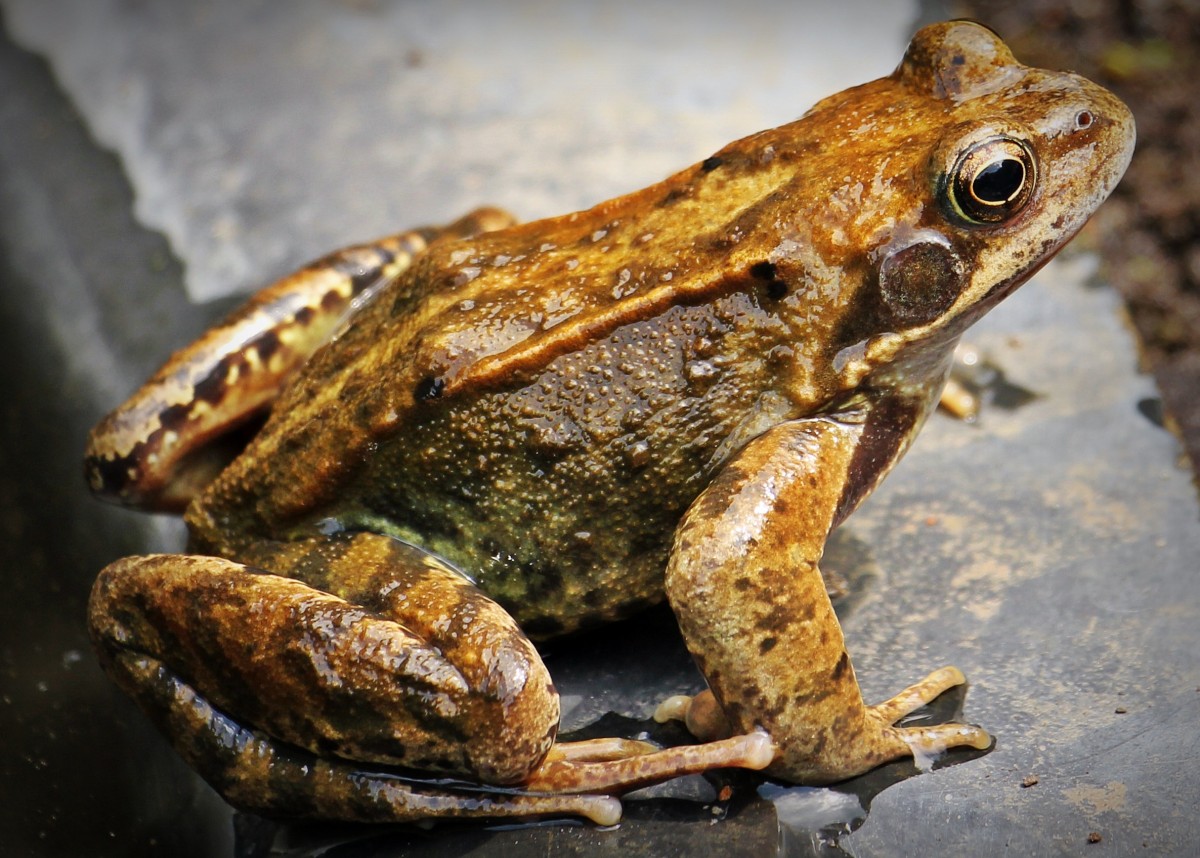 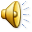 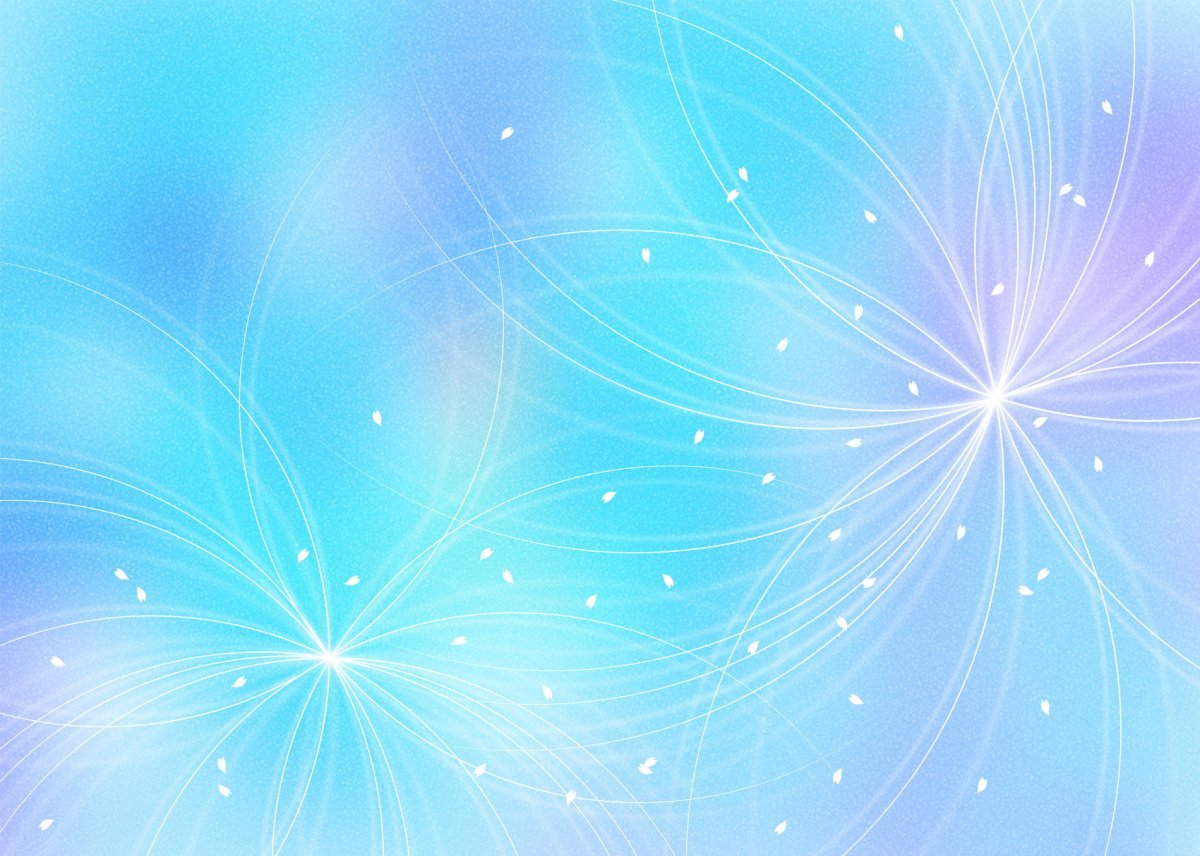 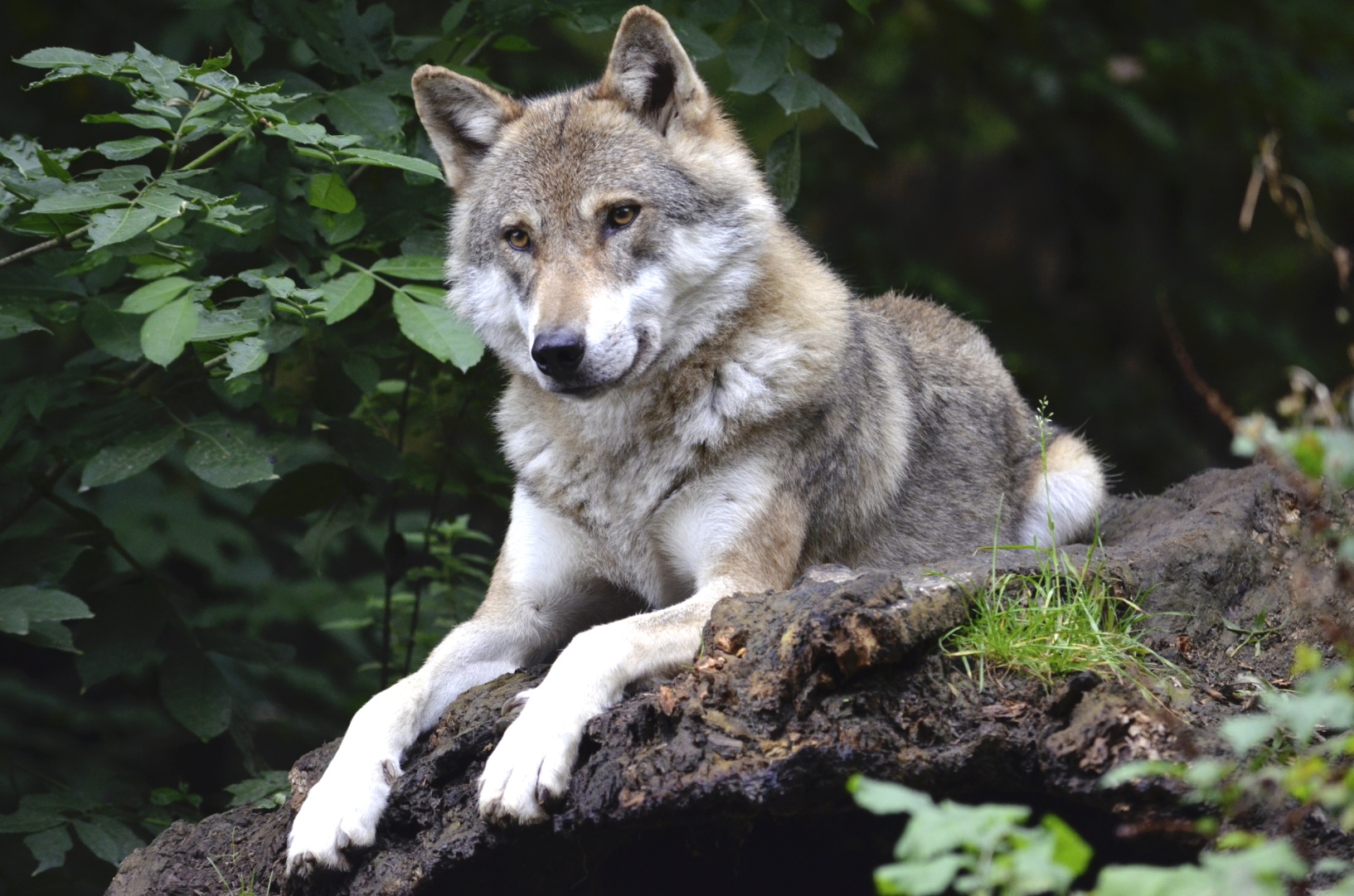 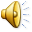